The Empowerment Triangle
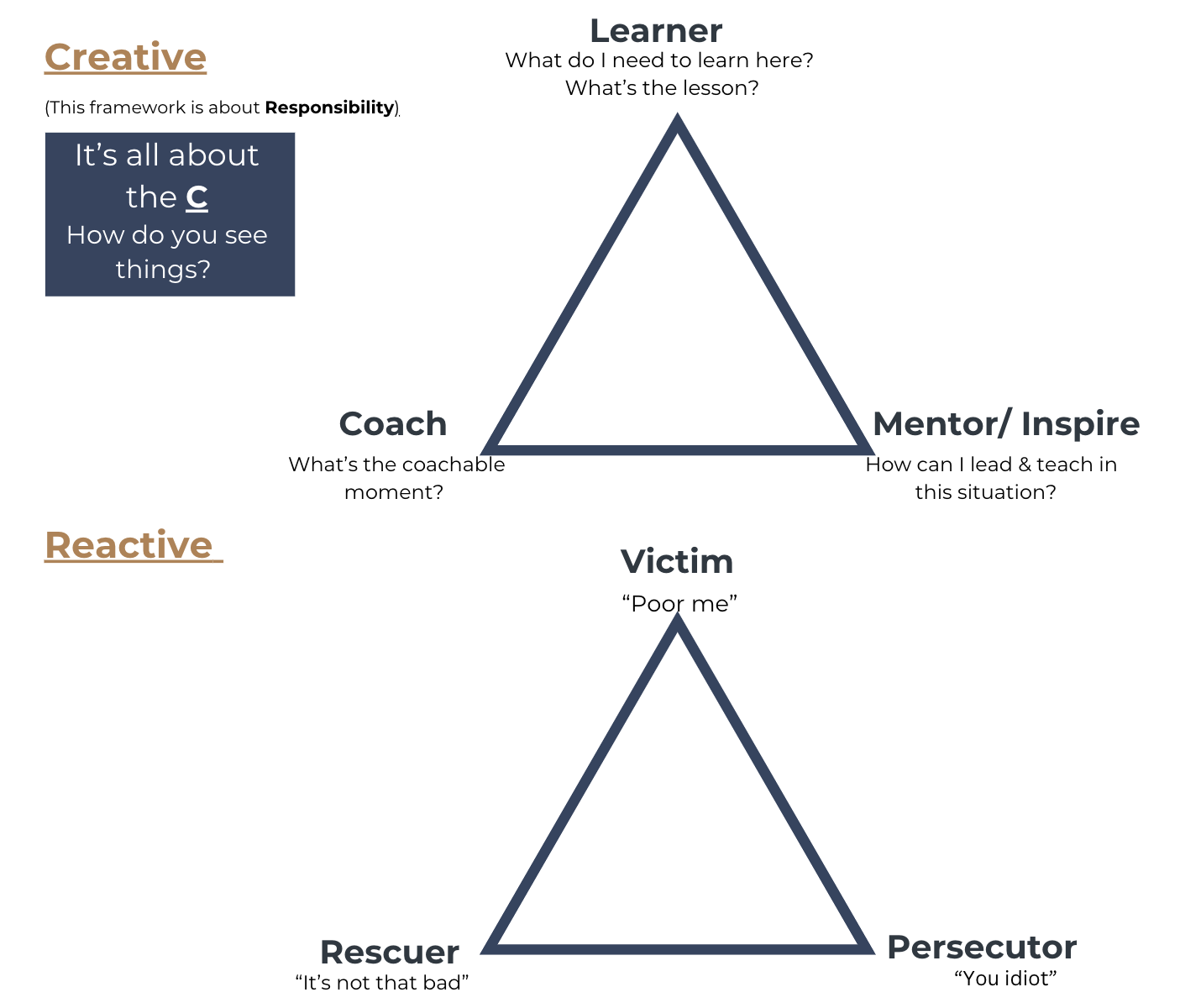 The Empowerment Triangle - mindset
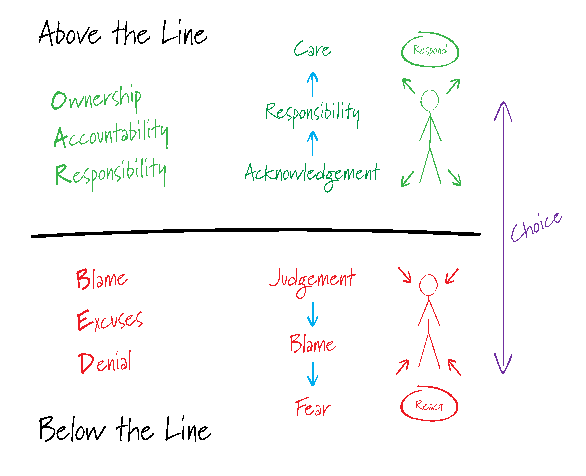 Remember, 
we cannot always control our environment, but we do have a CHOICE on how we respond to it.